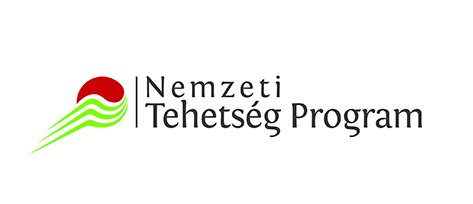 Marótzugi Holt Tisza iszapjából vett fúrómag minta nedvességtartalma
Mitró Marcell
Dóka Benedek
Mikula Bence
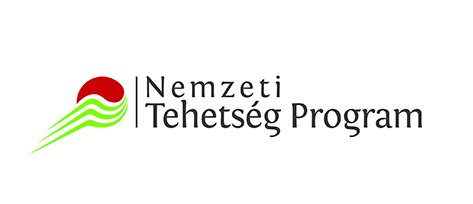 Mintavétel
Dugattyús mintavevő (piston sampler) segítségével vett, kb. 75 cm hosszú iszap fúrómagot dolgoztunk fel.
A fúrómag a Marótzugi Holt Tiszából származott.
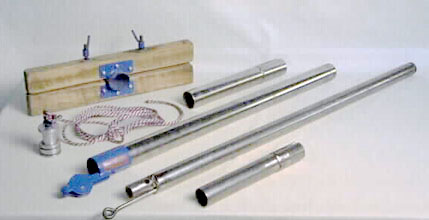 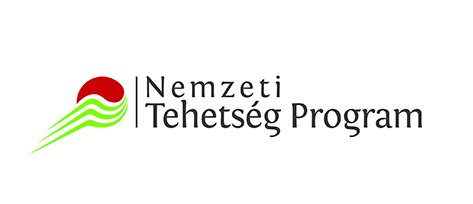 Minta feldolgozása
Kb. 2-3 cm vastag szeletekre vágtuk, így 1-1 „szelet” 5 év üledékének felel meg.
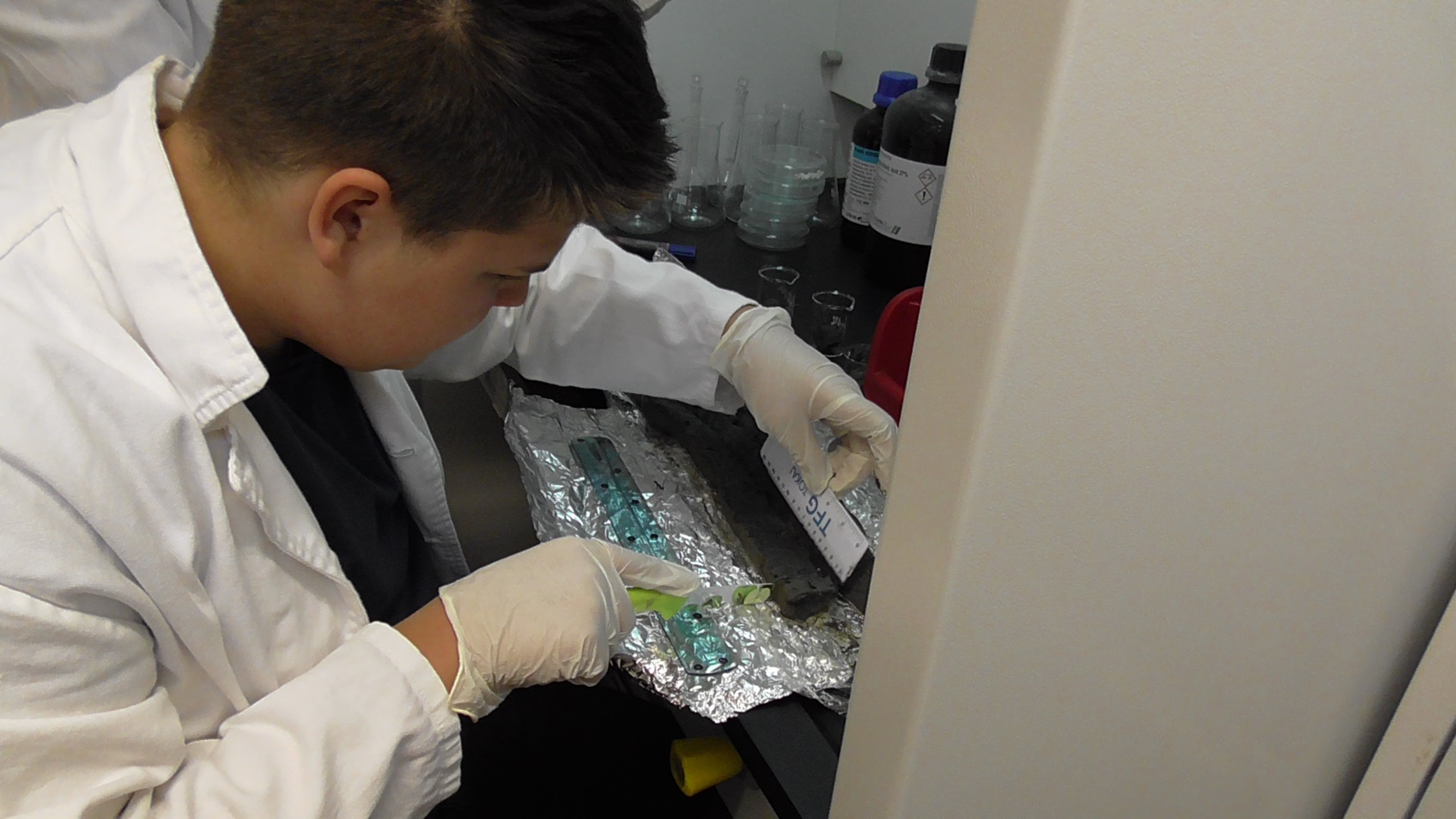 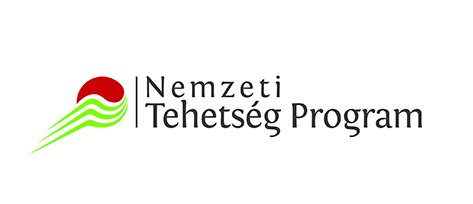 Nedvességtartalom meghatározása
Főzőpoharakat beszámoztunk és tömegüket pontosan lemértük (m0)
Az iszapmintákat a főzőpoharakba tettük és tömegüket újra lemértük (m1)
105 °C-on kiszárítottuk a mintákat és visszamértük a tömegüket (m2)
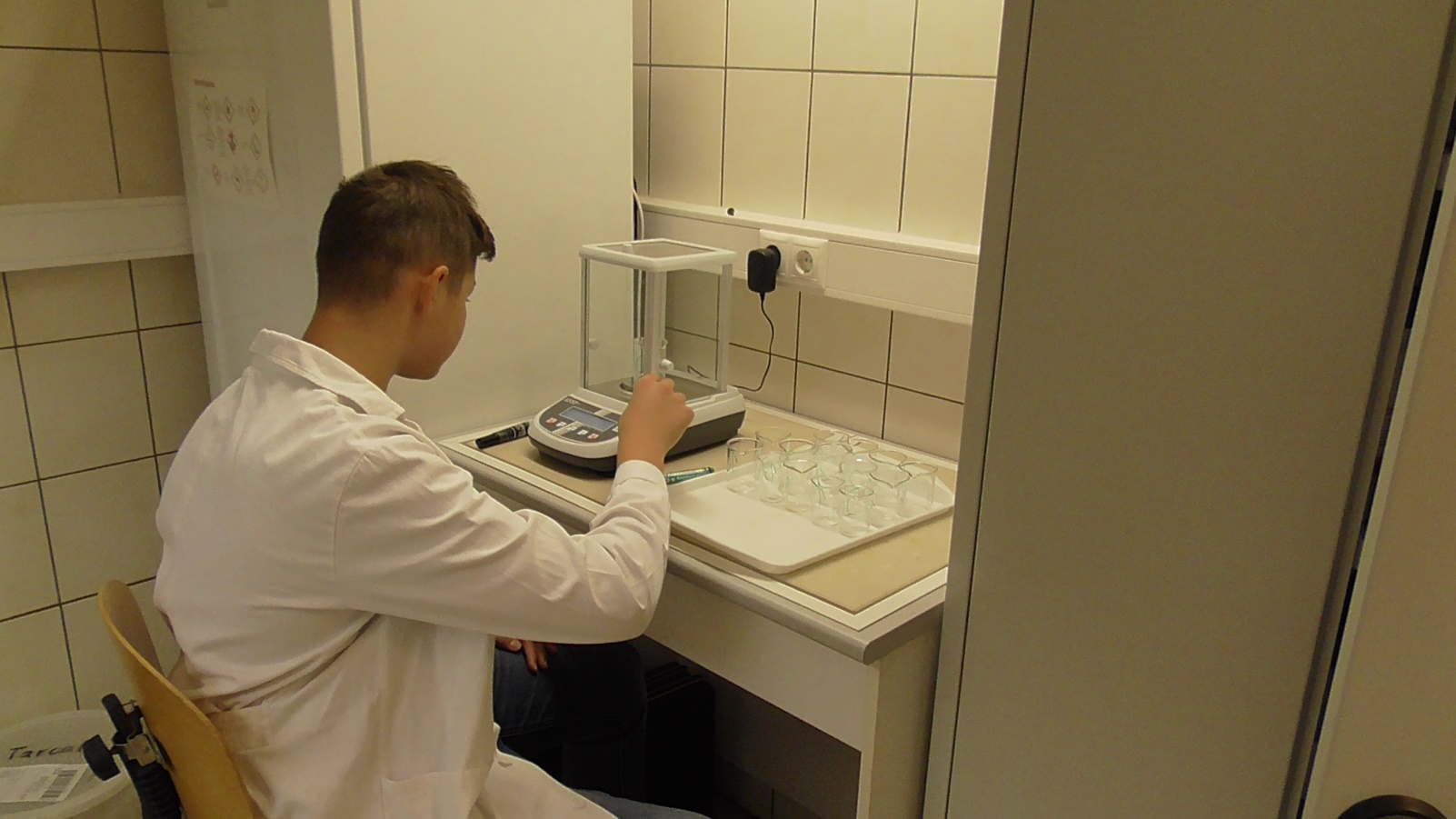 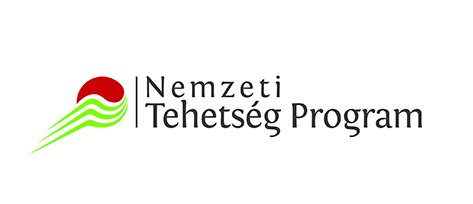 Kiértékelés
A lemért adatokat számítógépre vittük és a tömegkülönbségből kiszámítottuk az iszap nedvességtartalmát.
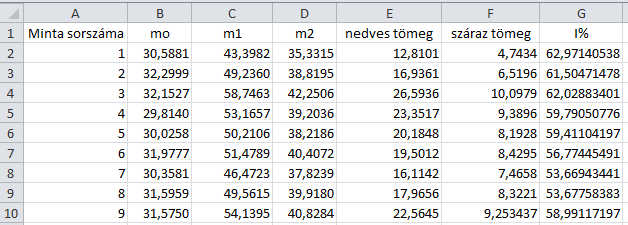 Összesen 30 mintát mértünk, de helyhiány miatt most nem ábrázoltuk ezen a dián.
Összegzés
Méréseink szerint az egyes iszapminták nedvesség tartalma eltérő volt. Ennek oka hogy a különböző korokban lerakódott iszap szerves anyag és ásványi anyag aránya eltérő. A szerves anyag több nedvességet köt meg.
Ez a különbség a fúrómag színében is megmutatkozik a szerves anyagban dúsabb részek sötétebbek voltak.
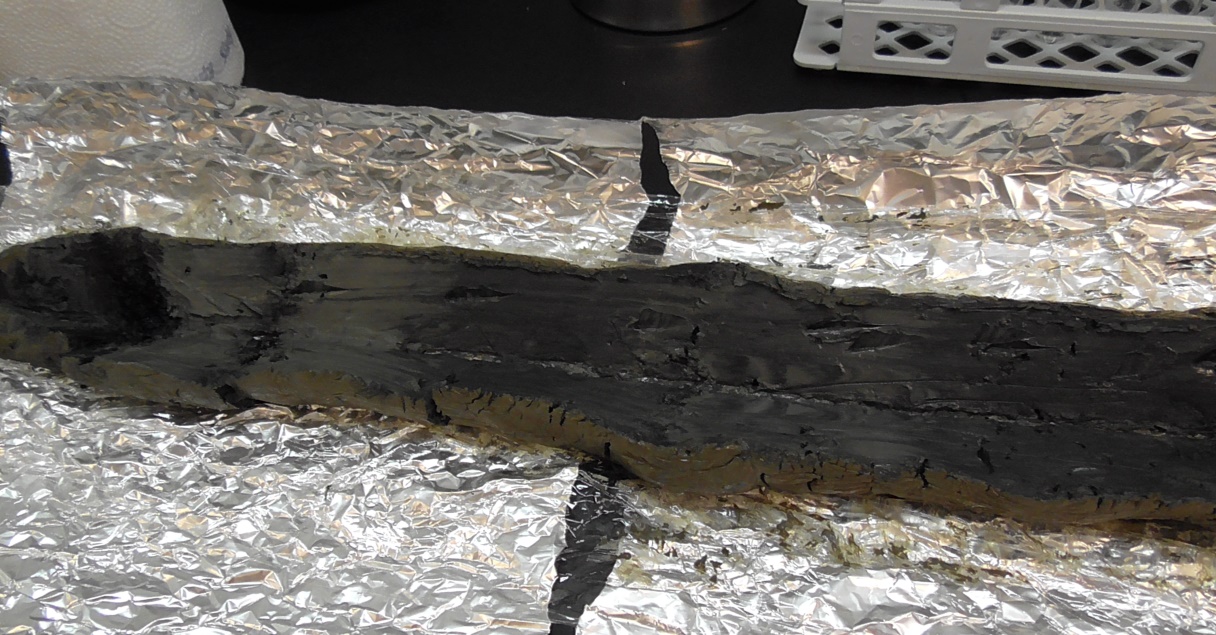 Köszönjük a figyelmet!